Improving 
Compliance with ISAs
Presenters: Al Johnson & Pat Hayle
What we hope to cover in this section...
…Engagement Letter – ISA 210

…Understanding the Business – ISA 315

…Understanding the Legal and Regulatory Framework – ISA 250
The engagement letter….
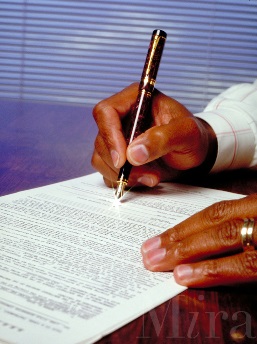 The engagement letter (the EL)
This is the agreement entered into with
management and, where appropriate, those charged with governance on the terms of the audit engagement .
The agreement is between the auditor and management or those charged with governance.  The directors’                        usually sign on behalf of the board.
What
Who
THE EL
Why
When
At the start of the engagement relationship or when events make it
appropriate to revise the terms of the audit engagement or to remind the entity of existing terms.
It is in the interests of both the entity and the auditor that the auditor sends an audit engagement letter before the commencement of the audit to help avoid misunderstandings with respect to the audit.
The engagement letter….
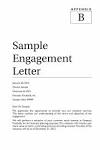 The auditor should accept or continue an audit engagement only when the basis upon which it is to be performed has been agreed, through:
(a) Establishing whether the preconditions for an audit are present; and
(b) Confirming that there is a common understanding between the auditor
and management and, where appropriate, those charged with
governance of the terms of the audit engagement.
No contract No agreement!!!
Acceptance of a Change in the Terms of the Audit Engagement
On recurring audits, the auditor shall assess whether circumstances require the
terms of the audit engagement to be revised and whether there is a need to remind the entity of the existing terms of the audit engagement.
If you have to withdraw from an engagement you should also determine whether there is any obligation, either contractual or otherwise, to report the circumstances to other parties, such as those charged with governance, owners or regulators.
If the terms of the audit engagement have changed, the auditor and management shall agree on and record the new terms of the engagement in an engagement letter or other suitable form of written agreement.
The auditor shall not agree to a change in the terms of the audit engagement where there is no reasonable justification for doing so
If you can’t agree to a change of the terms of the audit engagement and you are not permitted by management to continue the original audit engagement, then this may be grounds to withdraw from the audit engagement where possible under applicable law or regulation.
If there is a change in the financial reporting framework adopted in the
preparation of the financial statements then this should trigger the need for a new engagement letter.
Other factors that may give rise to a new EL
A significant change in nature or size of the entity’s business.
A recent change of senior management or ownership
A change in legal or regulatory requirements.
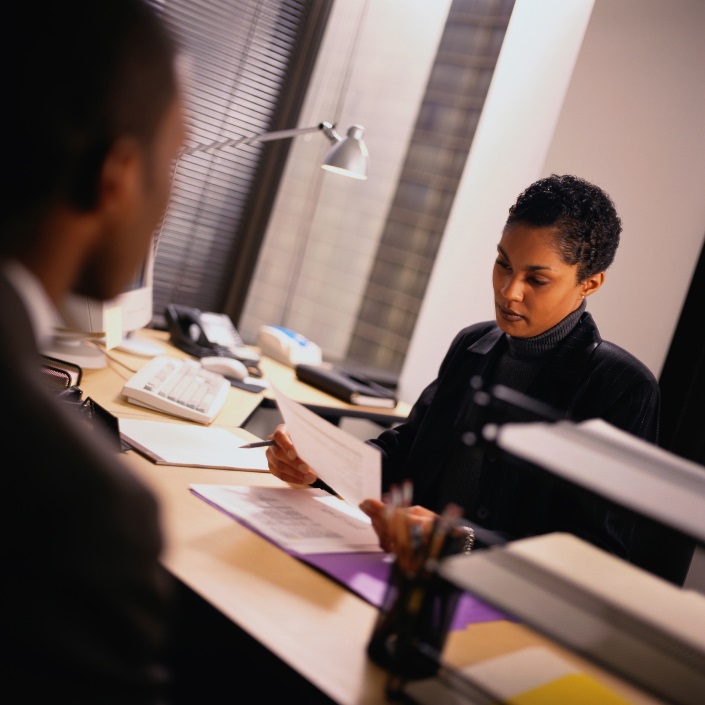 A change in other reporting requirements.
Any revised or special terms of the audit engagement.
Key elements of the audit EL
The objective and scope of the audit of the financial statements;
The responsibilities of the auditor;
The responsibilities of management;
Identification of the applicable financial reporting framework for the preparation of the financial statements;
Reference to the expected form and content of any reports to be issued by the auditor and a statement that there may be circumstances in which a report may differ from its expected form and content;
The agreement of management to inform the auditor of facts that may affect the financial statements, of which management may become aware during the period from the date of the auditor’s report to the date the financial statements are issued;
The basis on which fees are computed and any billing arrangements.
8
Example Engagement letter
The following are examples of  audit engagement letters for an audit of general purpose financial statements prepared in accordance with International Financial Reporting Standards. 

These letters are not authoritative but intended only to be a guide that may be used in conjunction with the considerations outlined in ISA 210. They will need to be varied according to individual requirements and circumstances.
What if management refuse to sign the EL?
If management or those charged with governance refuse to agree to the terms of the engagement letter (refuse to sign EL) then you need to ask yourself if you should be accepting such an engagement,
What we hope to cover in this section...
…Engagement Letter – ISA 210

…Understanding the Business – ISA 315

…Understanding the Legal and Regulatory Framework – ISA 250
Understanding the business
This objective of the audit is to identify and assess the risk of material misstatement (ROMM), whether due to fraud or error, at the financial statement and assertion levels, through understanding the entity and its environment including the entity’s internal control

It is the auditors responsibility to identify the risk of material misstatement in the financial statements, through understanding the entity and its environment, including the entity's internal control.
Why is it important to gain an understanding of the business?
To indentify the related business risks
To design and execute the audit to respond to the assessed risks
The full picture is not always contained in the final trial balance
Its not always practical to test every transaction
Testing every transaction may not provide you with the assurance that you have covered that which may be missing!
To identify controls on which reliance can be placed.
[Speaker Notes: Cover:
Rebutting revenue fraud risk.  Of the 25 teams:  23 had identified it though none really believed they had one
Refer to efficiency training – maybe have a question here on who has messaged these items]
Risk Assessment Procedures and Related Activities
Risk assessment procedures provide a basis for the identification and assessment of the risk of material misstatement at the financial statement and assertion levels.
Risk assessment procedures include: Inquiries of management and of others within the entity, analytical procedures, observation and inspection.
Consideration of information obtained in the client acceptance and continuance process.
Consideration of information obtained during the execution of other engagements for the same client that may be relevant to identifying the risk of material misstatement.
Consideration of information obtained from your experience in conducting previous audits.  NB Update and consider the impact of changes
Includes obtaining an understanding of the entity and its environment including the entity’s internal control.
Consider relevant industry, regulatory and other factors that may have an impact on the audit.
The entity's internal control
Management has designed a set of controls that are designed for the efficient running of the business;
The auditor shall obtain an understanding of the internal controls relevant to the audit and may rely on these controls;
In obtaining an understanding the auditor shall evaluate the design of the controls and determine whether they have been implemented and working effectively;
This can be done through inquiry of the entity personnel and performing walkthroughs; and
The auditor should also obtain an understanding of the major activities that the entity uses to monitor internal control over financial reporting and how the entity initiates remedial actions to deficiencies in its control.
15
Note on documentation
The auditor shall include the following documentation:

(a) The discussions among the engagement team and the significant decisions reached. The discussions should ideally include the engagement partner;
(b) The key elements of understanding and the control environment;
(c) The assessed risk of material misstatement;
(d) The risks identified, and related controls about which the auditor has an understanding.
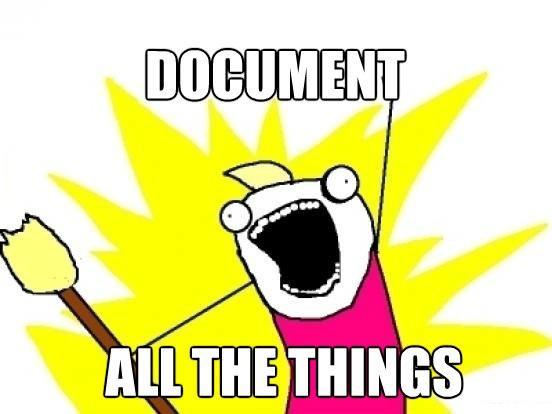 Document   Document    Document!!!
Deficiencies noted from the PAB review
No documentation – the firm may have documents such as certificate of incorporation, memorandum of association etc.
Key elements of understanding not documented;  nature of the business activities, key suppliers, key customers, related parties including key management personnel.
No risk assessment documented
No documentation of the accounting system or the business’ cycle
What we hope to cover in this section...
…Engagement Letter – ISA 210

…Understanding the Business – ISA 315

…Understanding the Legal and Regulatory Framework – ISA 250
Effect of laws and regulations
The auditor is responsible for obtaining reasonable assurance that the financial, statements taken as a whole, are free from material misstatement, whether caused by fraud or error.
It is against this background that in conducting the audit the auditor takes into account the applicable legal and regulatory framework of the entity.
The auditor considers his responsibility in relation to compliance with laws and regulations that can have both a direct and an indirect effect on the financial statements.
The auditor’s consideration of compliance with laws and regulations
The auditor obtains an understanding of the legal and regulatory framework applicable to the entity and the industry or sector  in which the entity operates and how the entity is complying with that framework;
The auditor is required to have sufficient appropriate audit evidence regarding compliance with the provisions of those laws and regulations that will have a direct effect on the financial statements eg. Tax and pension laws;
Procedures to identify instances of non-compliance with laws and regulations include inquires of management, review of board minutes, and inspecting correspondences with relevant regulatory authorities;
The auditor should request management and, where appropriate, those charged with governance, to provide written representation that all instances of non compliance have been considered when preparing the financial statements;

		Document   Document   Document
20
Categories laws and regulations
Those that do not have a direct effect on the financial statements but compliance is fundamental to the operating aspects of the business, to an entity’s ability to continue its business or to avoid material penalties 
eg. Compliance with terms of an operating license
Those laws and regulations that will have a direct effect on determination of material amounts of and disclosures in the financial statements 
eg. Tax and pension laws.
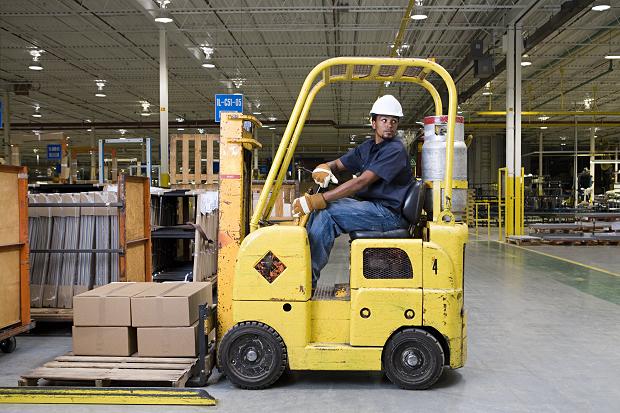 What to do when non-compliance is identified or suspected?
Obtain an understanding of the act and the circumstances in which the noncompliance occurred and evaluate  the possible effect on the financial statements;
Discuss the matter with management and those charged with governance; 
If sufficient information about the non-compliance cannot be obtained consider impact on the audit opinion; and
Consider implication on other aspects of the audit.
[Speaker Notes: Cover:
Rebutting revenue fraud risk.  Of the 25 teams:  23 had identified it though none really believed they had one
Refer to efficiency training – maybe have a question here on who has messaged these items]
Note on documentation
The auditor shall include in the documentation identified or suspected non-compliance with laws and regulations and the results of discussions with management, those charged with governance or other outside parties.
Documentation may include copies of records or minutes of discussions held.
R
What Questions Do You Have?
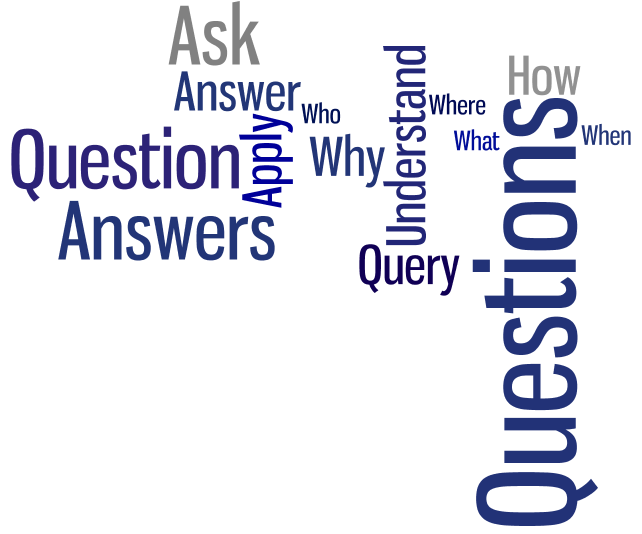